Mathematik 10 Abels
Sinus, Cosinus und Tangens
Sinussatz
Cosinussatz
Einheitskreis
Sinusfunktion
Cosinusfunktion
Bogenmaß
Videos
I Fun119/3
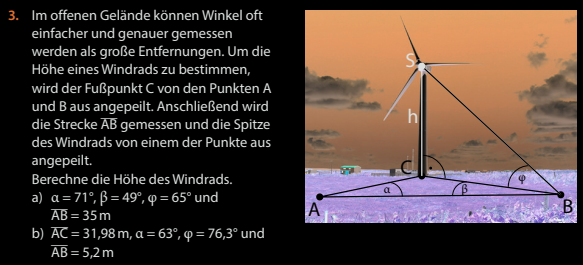 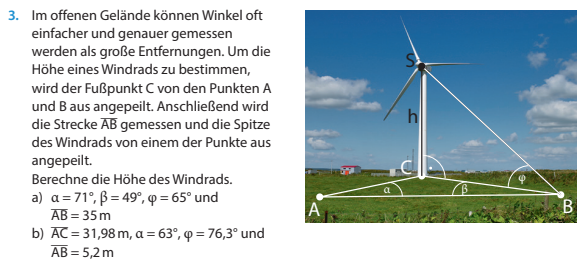 II Fun119/6
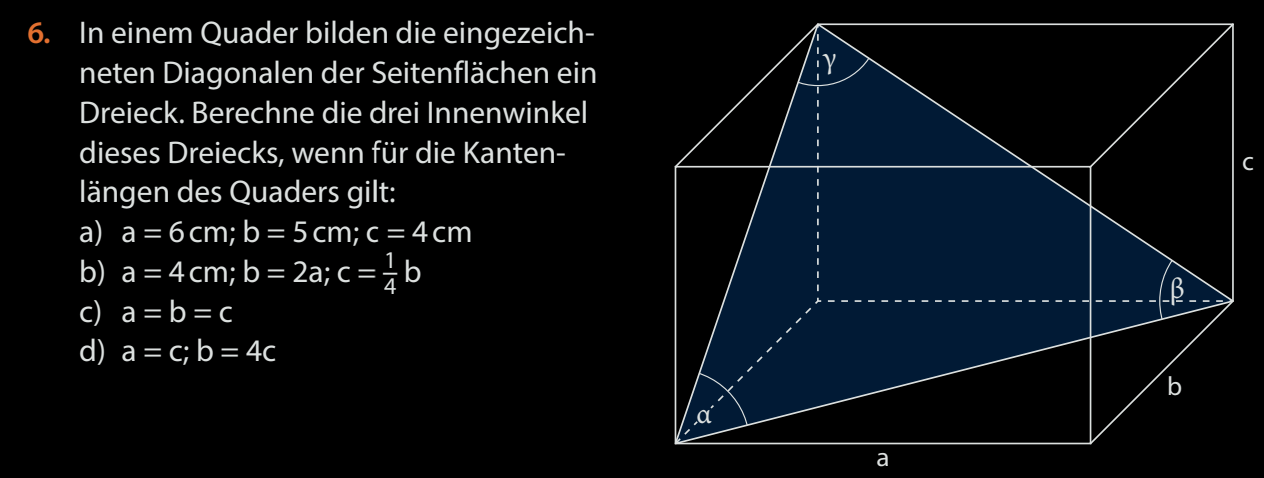 III Fun121/11
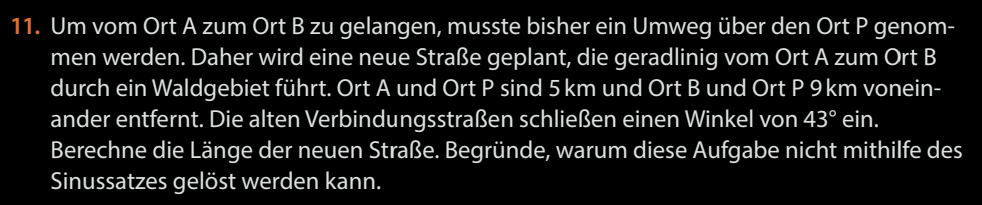 IV Fun121/12
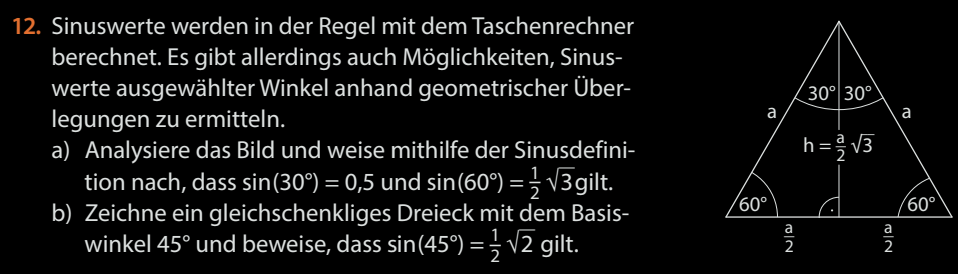 V Fun121/16
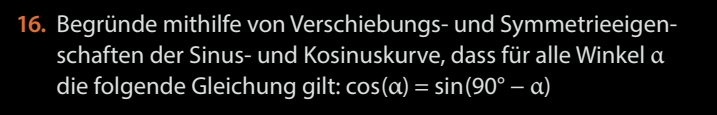 Gemischte Übungen
Fun122,123 I
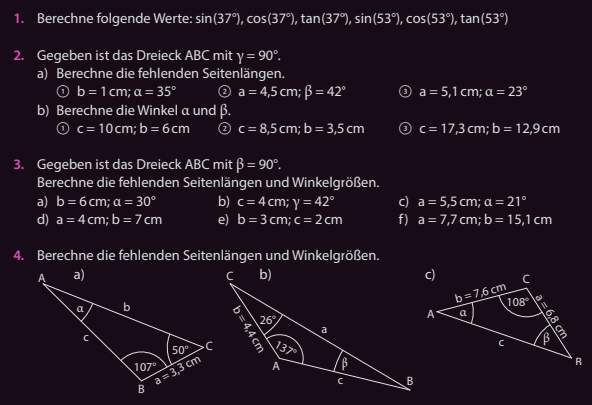 Fun122,123 II
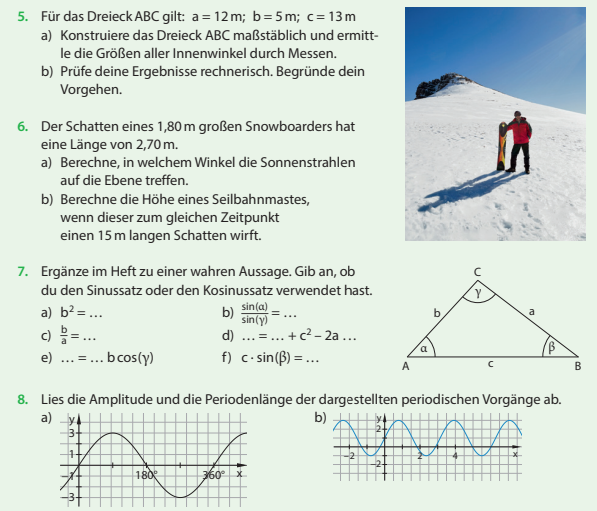 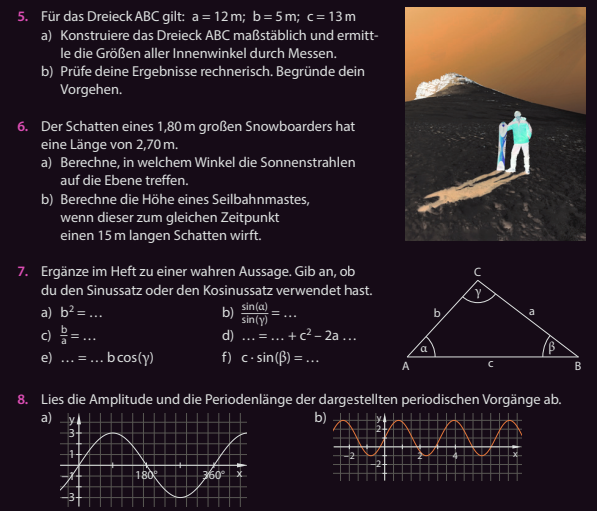 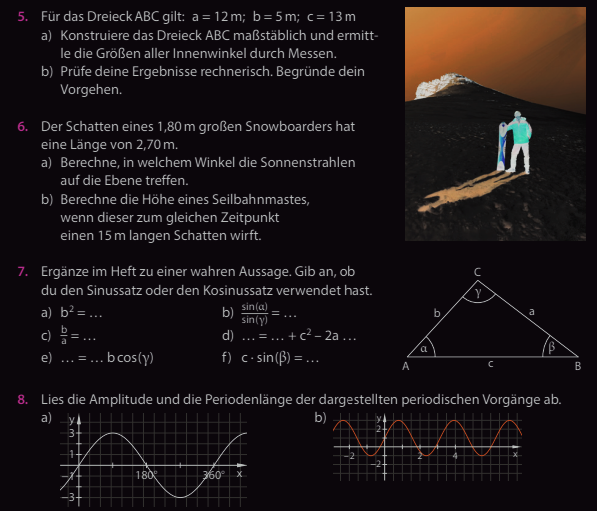 Fun122,123 III
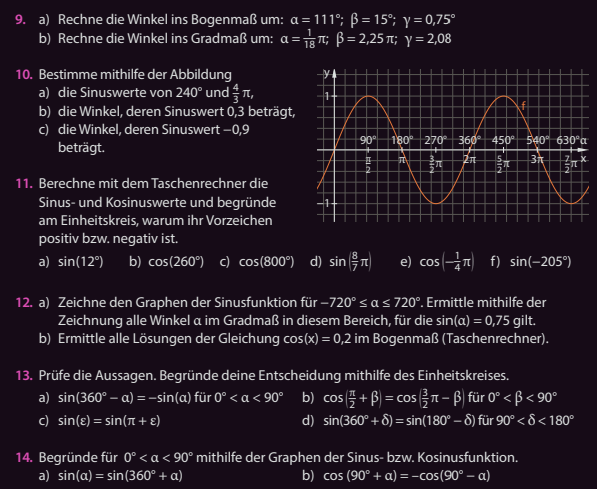 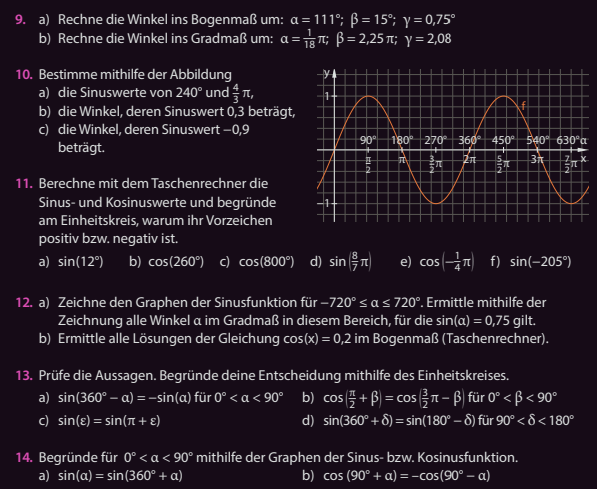 Fun122,123
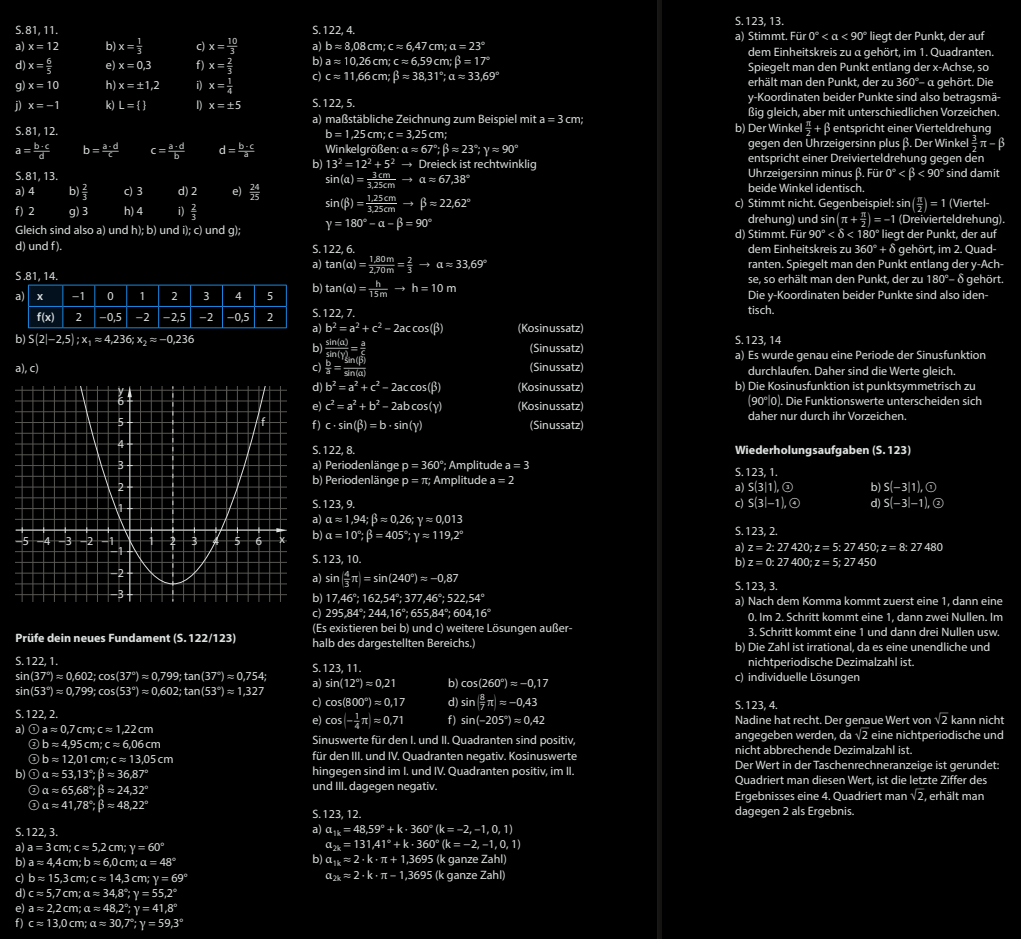 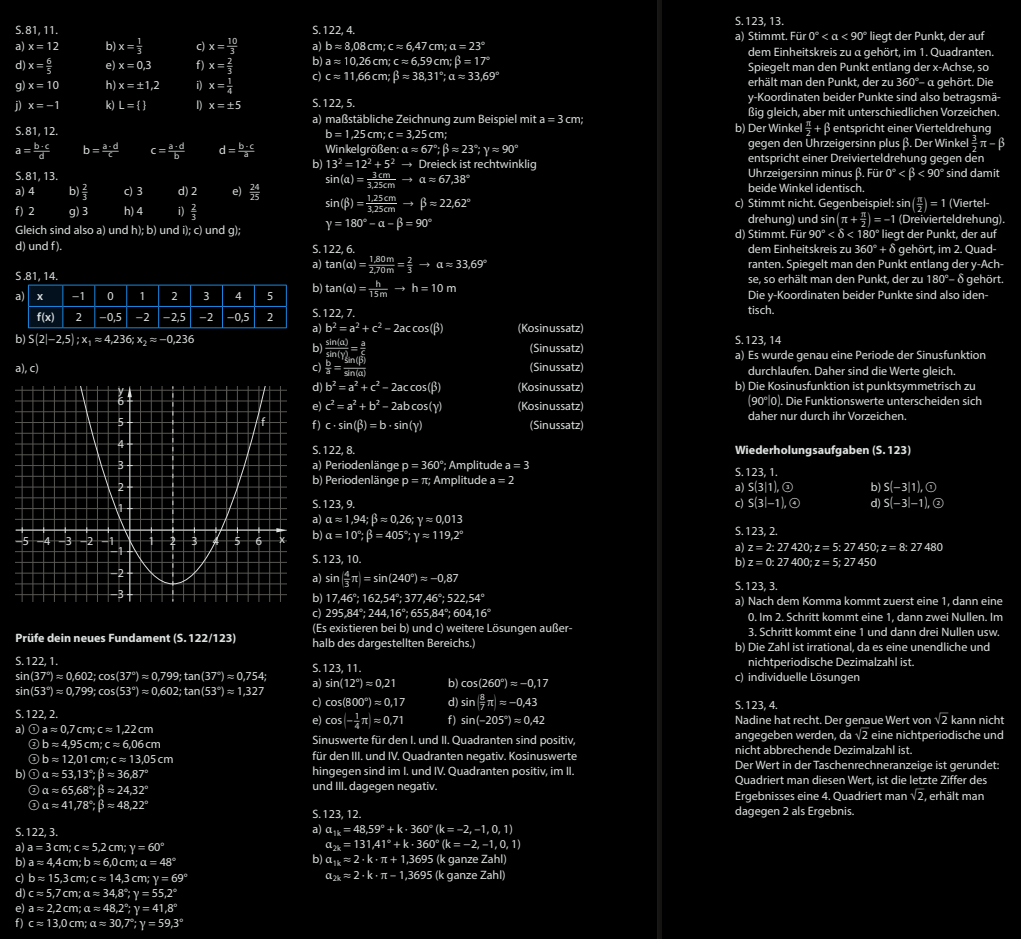 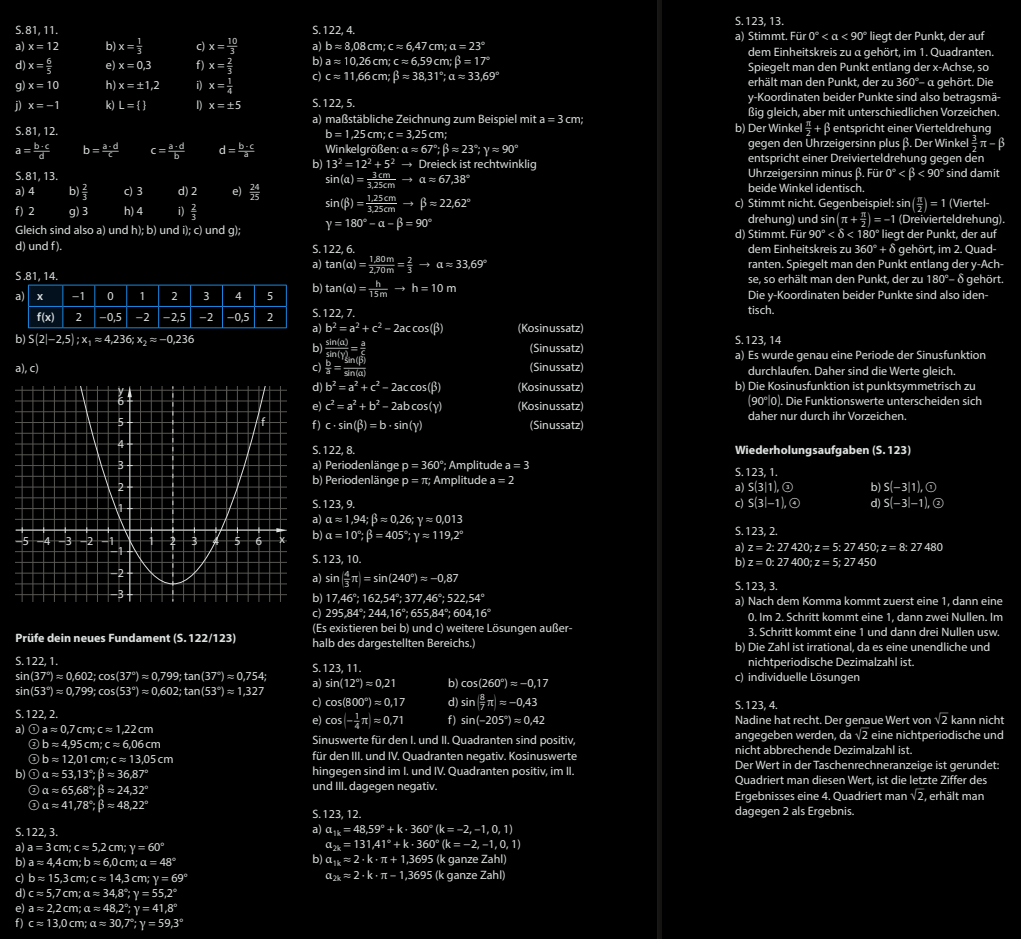 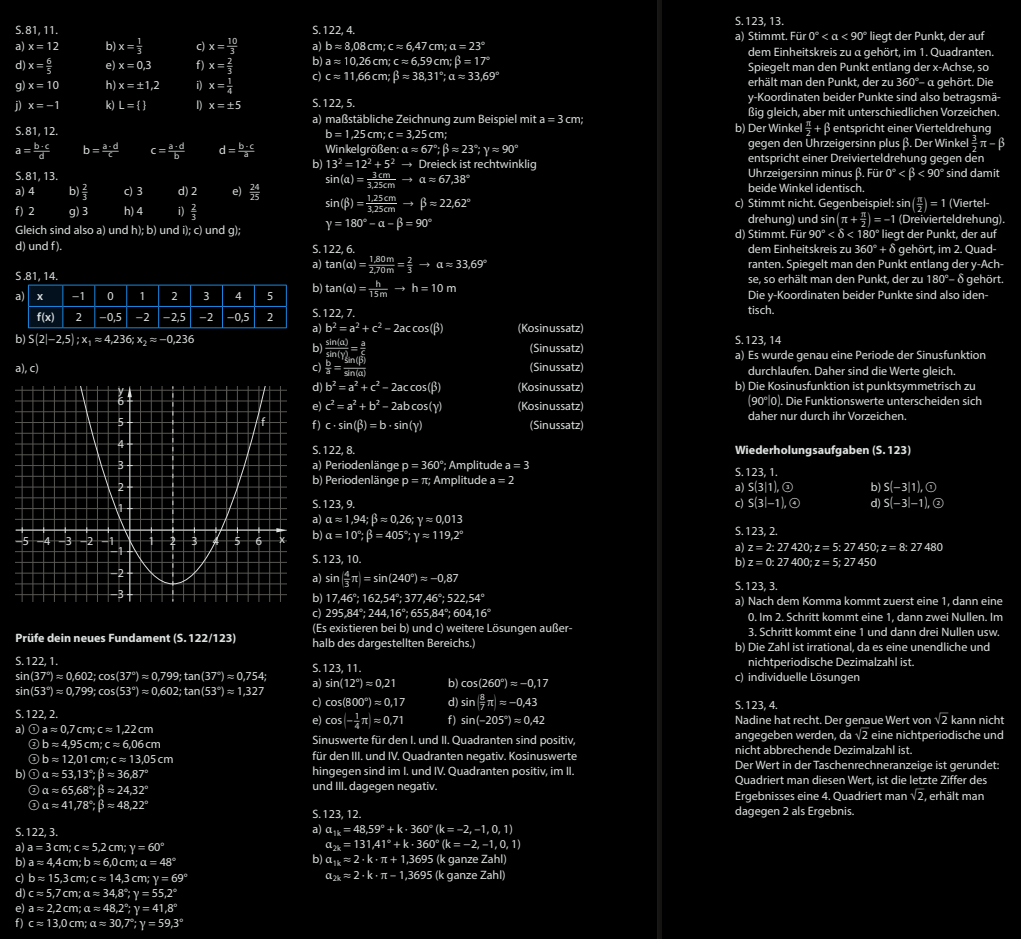 Mathematik
Fach
9./10. Klasse
Klasse
Trigonometrie
Reihe
*
Thema
*
Lektion